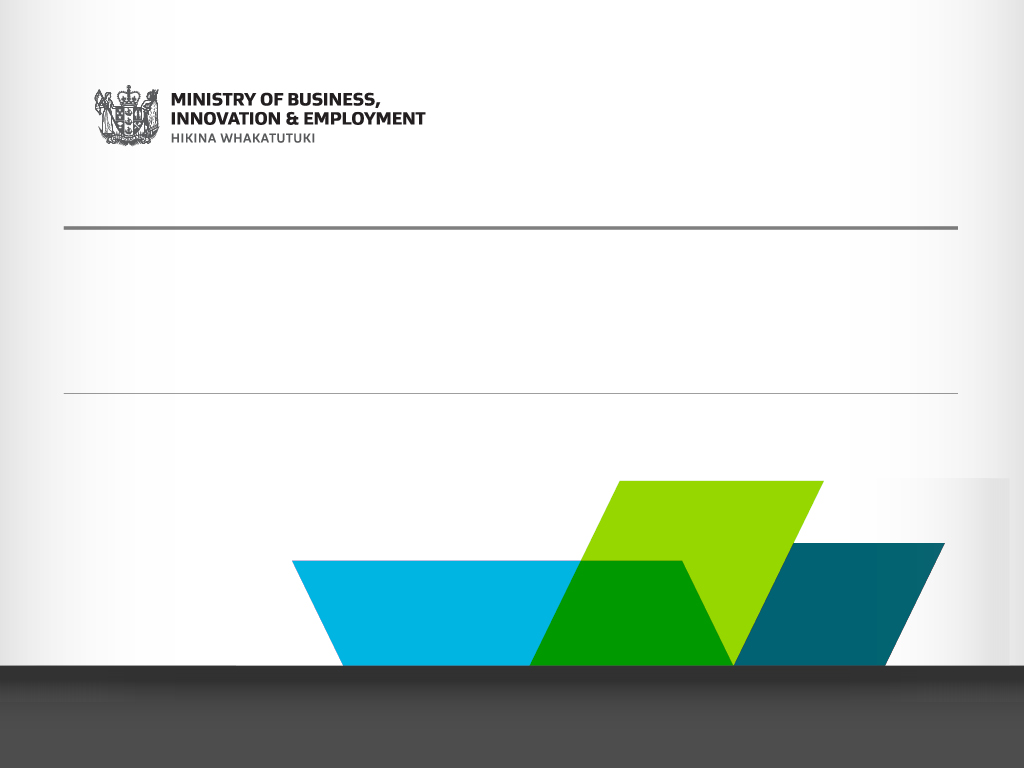 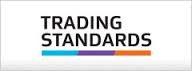 PRE-PACKAGED PRODUCTS
NON-COMPLYING GOODS
Ben Aitken
Trading Standards Officer
Trading Standards
 MBIE
New Zealand
Kevin Gudmundsson 
Legal Metrology Advisor
Trading Standards
 MBIE
New Zealand
Non-Complying Goods
What to do about non-complying pre-packages

Non-compliance may be in relation to; 

Labelling of goods (R79), or
Short weight, measure or number (R87), or
Both labelling & short quantity
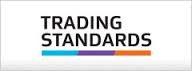 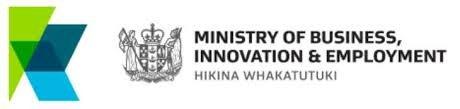 Non-Complying Goods
What to do about non-complying packages:


Note: Precedence should be given to your economies legislation regarding pre-packaged goods offences
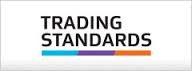 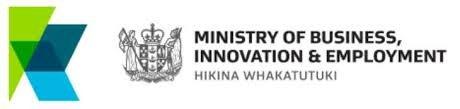 Non-Complying Goods
What to do about incorrectly labelled pre-packages:

Where packages have been labelled incorrectly;

Identify and isolate the affected batch

Re-package or re-label the affected pre-packages
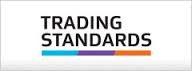 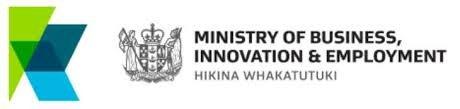 [Speaker Notes: Repackaging may not always be an option]
Non-Complying Goods
What to do about incorrectly labelled packages:
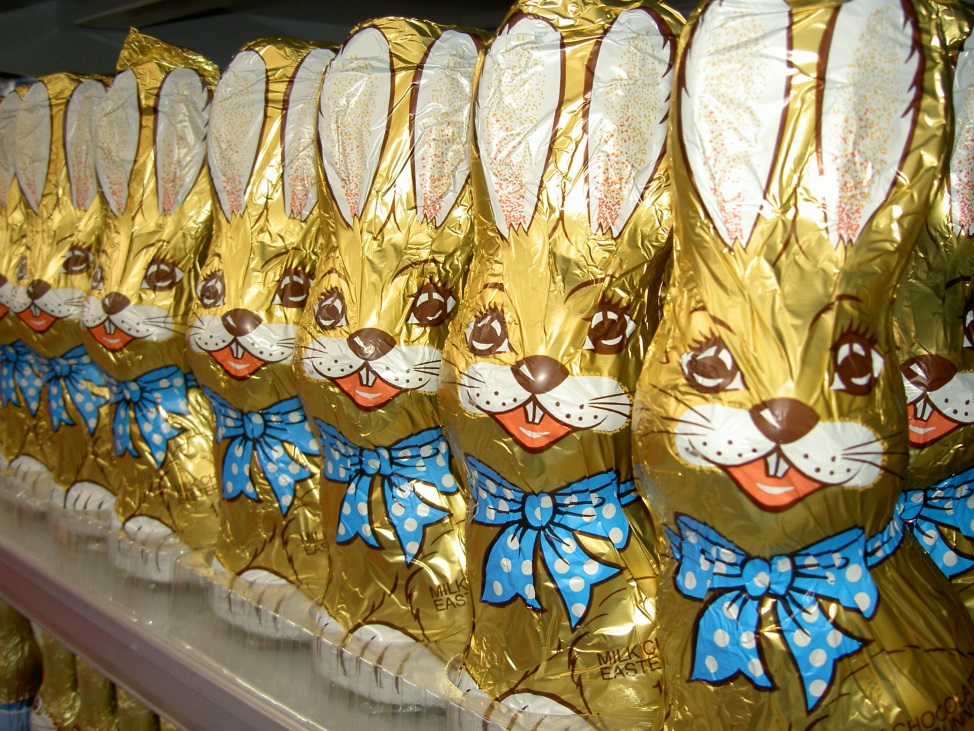 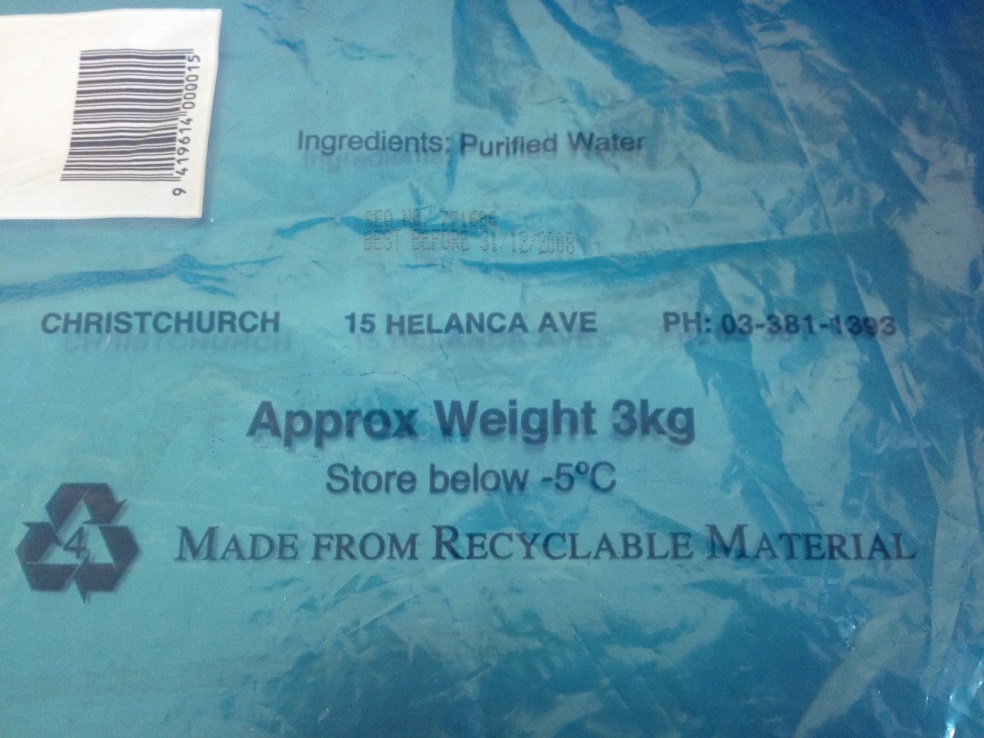 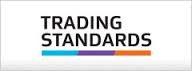 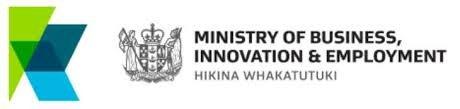 Non-Complying Goods
What to do about short quantity pre-packages

The manufacturer / packer should;
Identify the affected goods
Take action to quarantine the goods
Investigate to determine the cause of the errors
Rectify the problem
Ensure pre-packaged goods meet the requirements of AQS
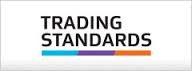 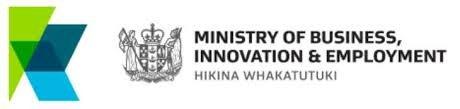 Non-Complying Goods
What to do about short quantity packages

Identify the Causes and Solutions;

Unsuitable Equipment

Operator Behaviour
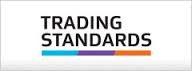 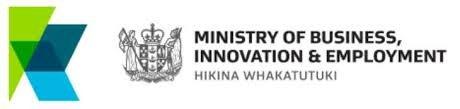 Non-Complying Goods
Causes of non-complying goods

Unsuitable Equipment
Accurate?
Being used correctly?
Division size appropriate?
Environmental disturbances?
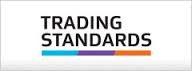 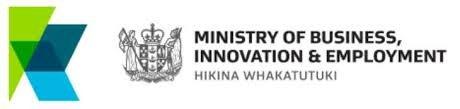 Non-Complying Goods
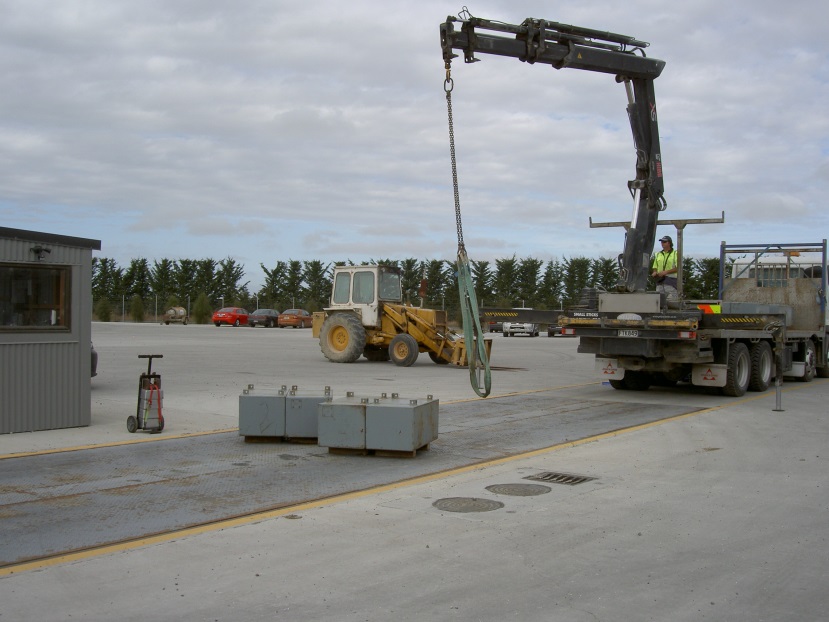 Causes of non-complying goods

Unsuitable Equipment?
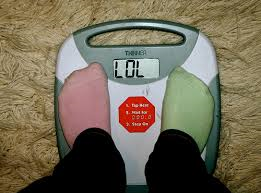 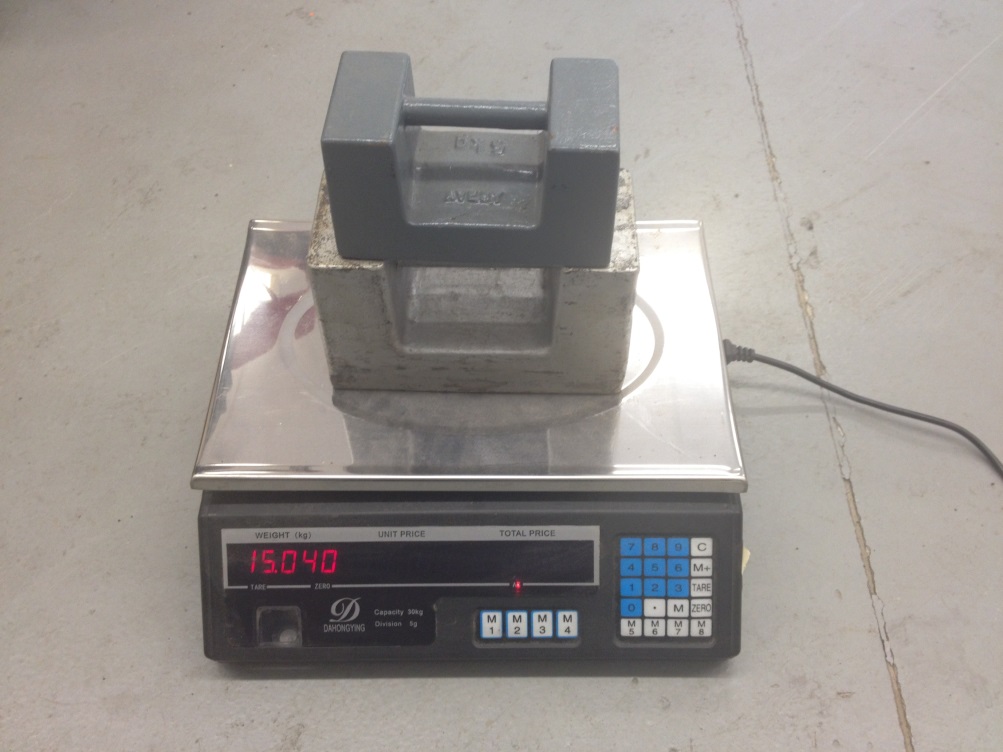 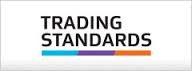 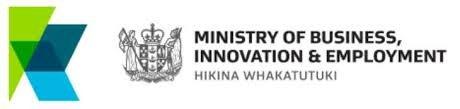 Non-Complying Goods
Causes of non-complying goods

Suitable Equipment Guidelines
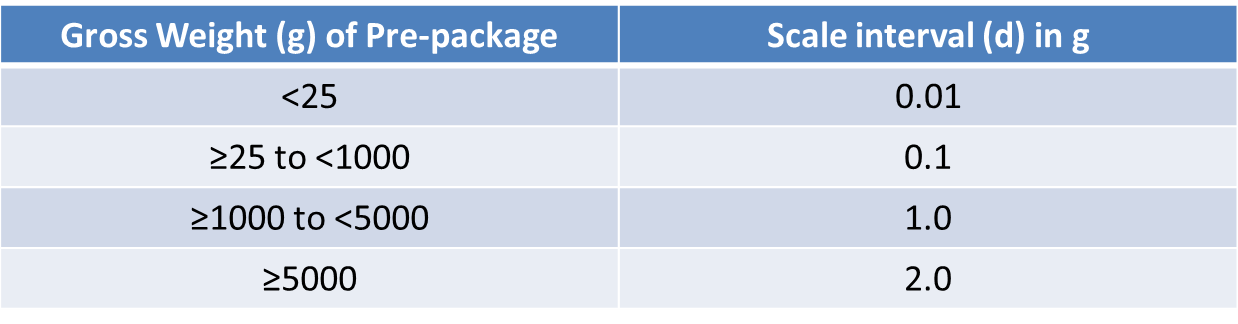 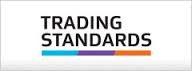 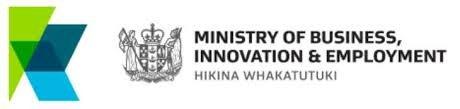 [Speaker Notes: Guidelines can be used]
Non-Complying Goods
Causes of non-complying goods

Operator Behaviour;
Insufficient training or understanding
Equipment
Procedure
Legislative requirements

Inadequate / insufficient oversight
Business owner
Regulatory presence
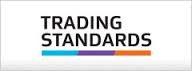 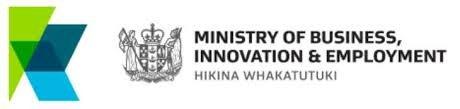 Non-Complying Goods
Causes of non-complying goods

Operator Behaviour
600g Stated Net???
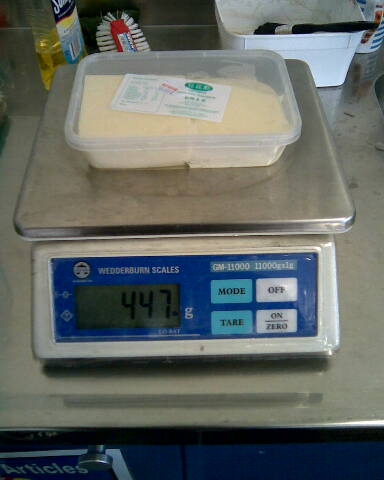 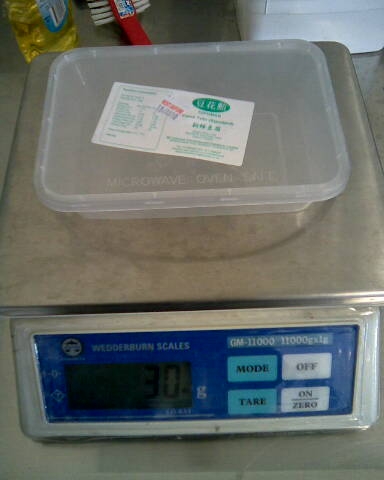 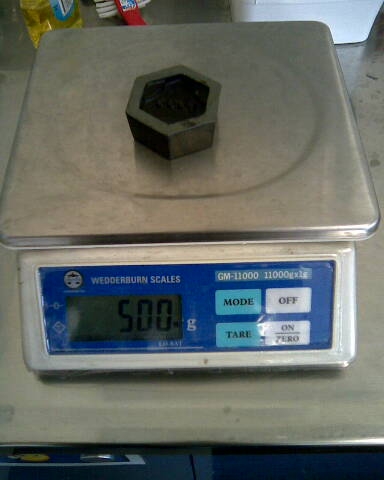 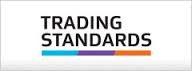 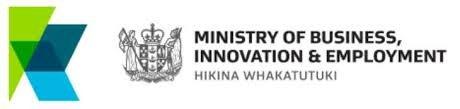 Non-Complying Goods
What to do about short quantity packages 

Sorting Quarantined Packages

Identifying and isolating an affected batch
Removing excessively deficient packages
Re-checking a sample
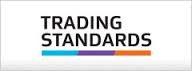 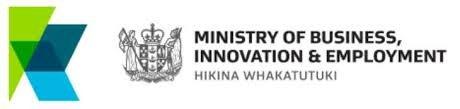 Non-Complying Goods
What to do about short quantity packages

Re-labelling the pre-packages with the correct weight
 
This may be most appropriate for importers or a suitable solution for pre-packages already distributed into the marketplace
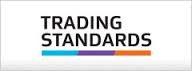 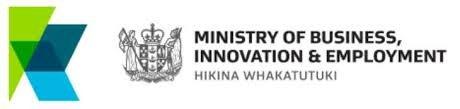 Non-Complying Goods
What to do about short quantity packages

Re-packing or topping up

Deficient pre-packages can be re-packaged or topped up 
A sample of the altered batch should be checked to ensure it meets all the requirements
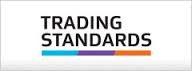 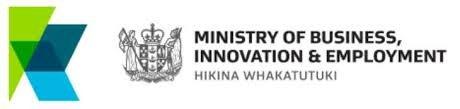 Non-Complying Goods
What to do about short quantity packages

If the investigation into the short quantity packages goods has identified that short quantity pre-packages are already in the marketplace then the manufacturer or packer needs to contact their customers and advise them to check their stock
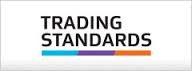 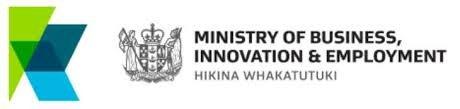 [Speaker Notes: Contact LMO in manufacturers country]
Non-Complying Goods
Resources

It is often useful to develop your own 
Factsheets 
Websites, or
Resources 

to give to a manufacturer or packer
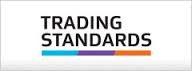 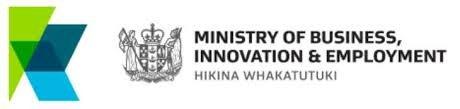 Non-Complying Goods
Thank you for your attention

Any Questions?
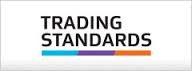 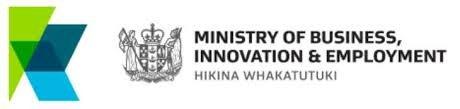